XXVVII Каргинские чтения
Всероссийская научно-техническая
конференция молодых учёных
«Физика, химия и новые технологии»,
посвященная Году науки и технологий
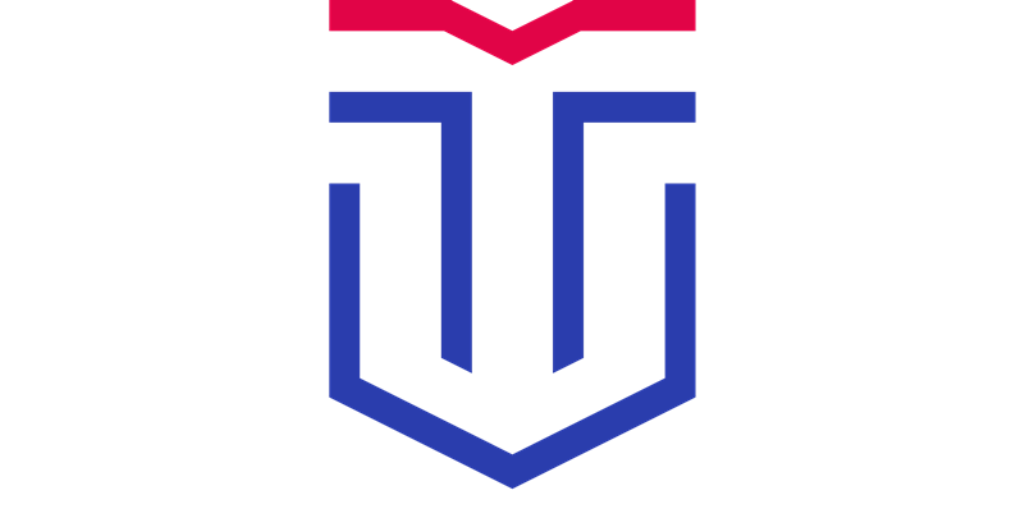 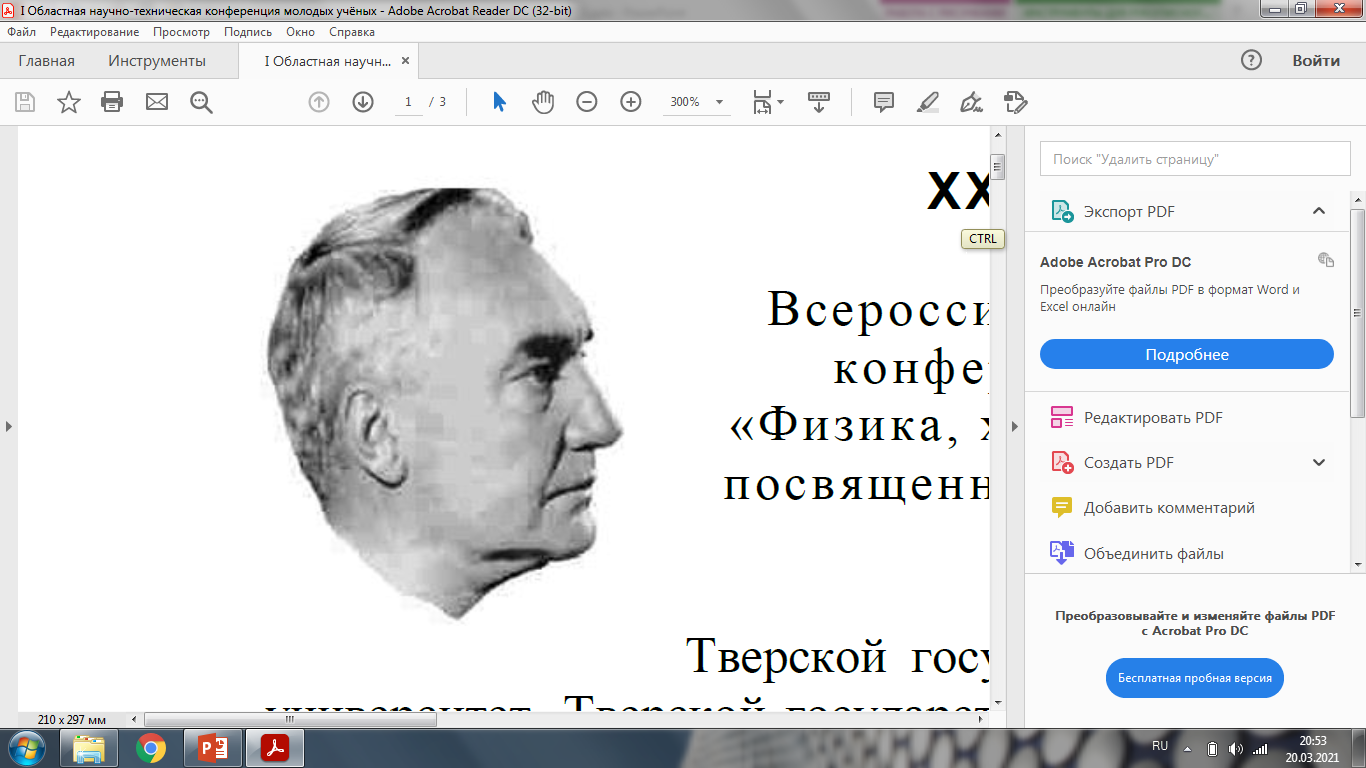 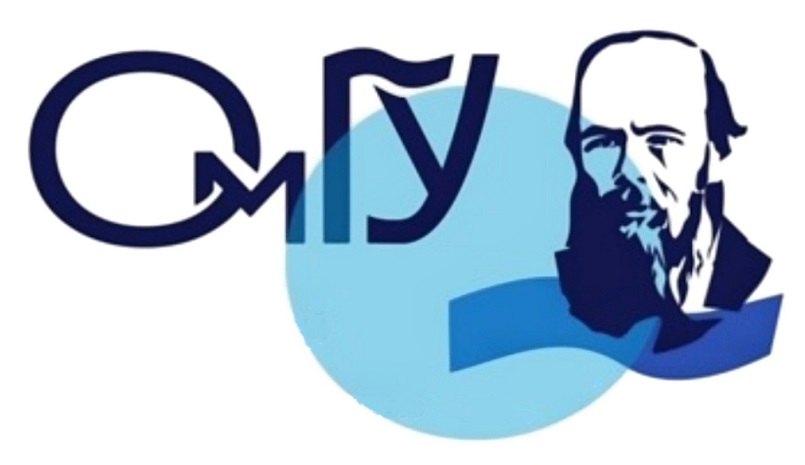 ОМСКИЙ
ГОСУДАРСТВЕННЫЙ
УНИВЕРСИТЕТ
ТВЕРСКОЙ
ГОСУДАРСТВЕННЫЙ
УНИВЕРСИТЕТ
ИССЛЕДОВАНИЕ ПРОЦЕССОВ КОРРОЗИИ СТАЛИ СТ3 
В ВОДНОЙ СРЕДЕ И ПОДБОР ИНГИБИТОРОВ
Беззубов А.Н.
Научный руководитель:
д.г.-м.н., проф. Голованова О.А.
Химический факультет
ФГБОУ ВО «ОмГУ им. Ф.М. Достоевского»
Актуальность исследования
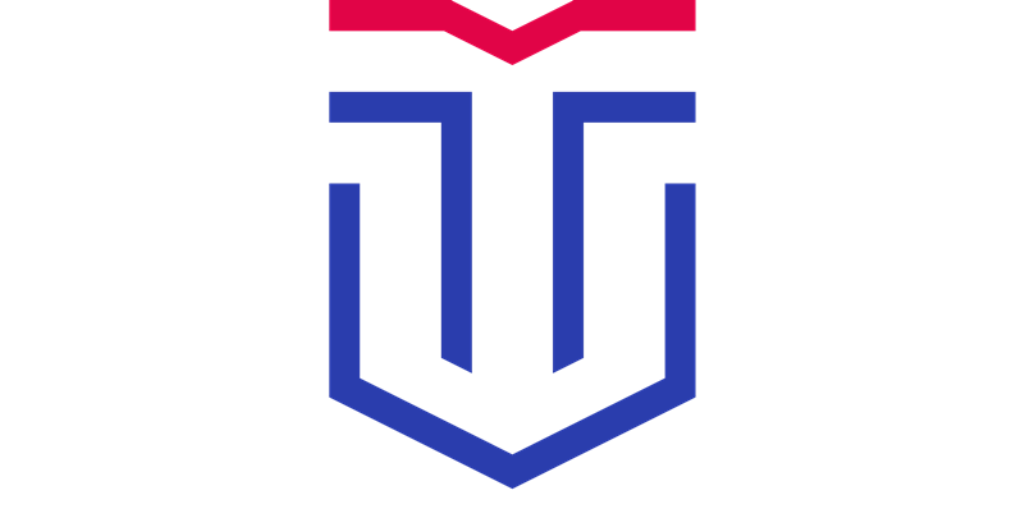 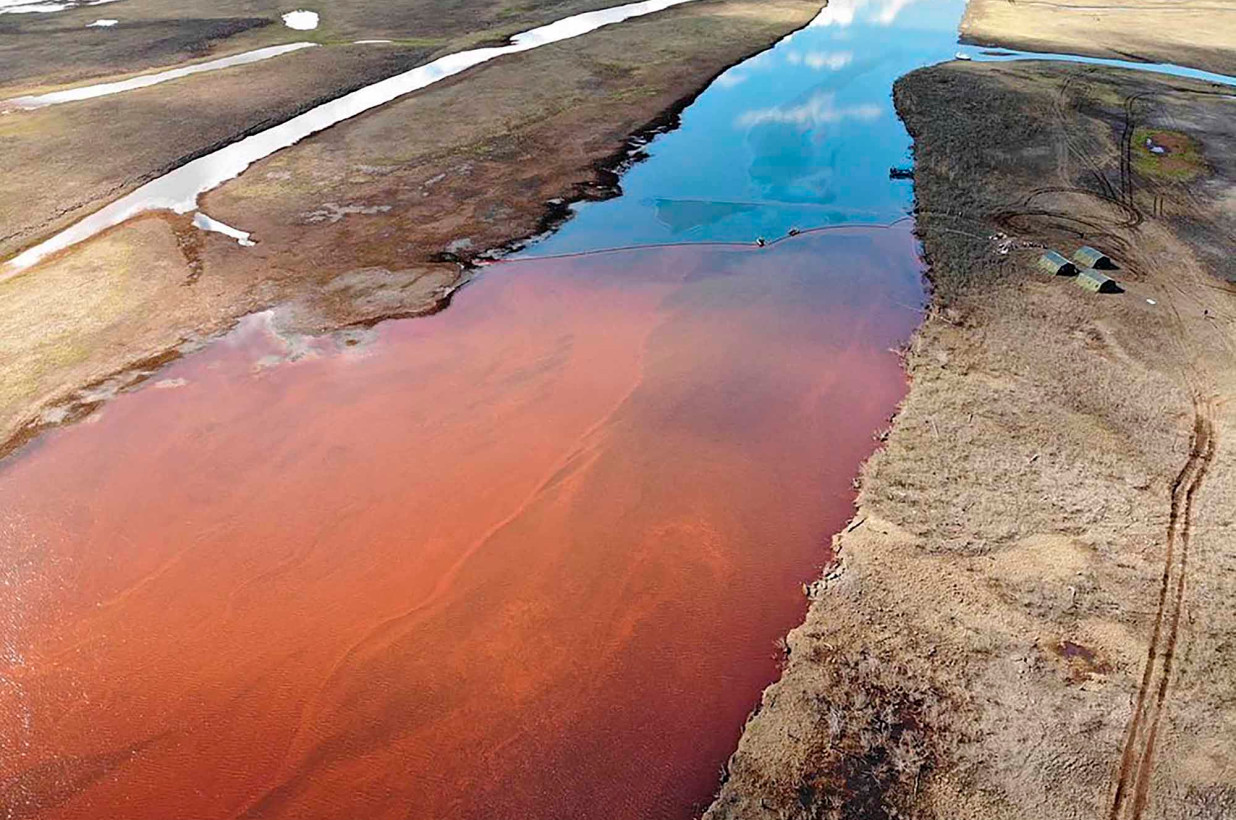 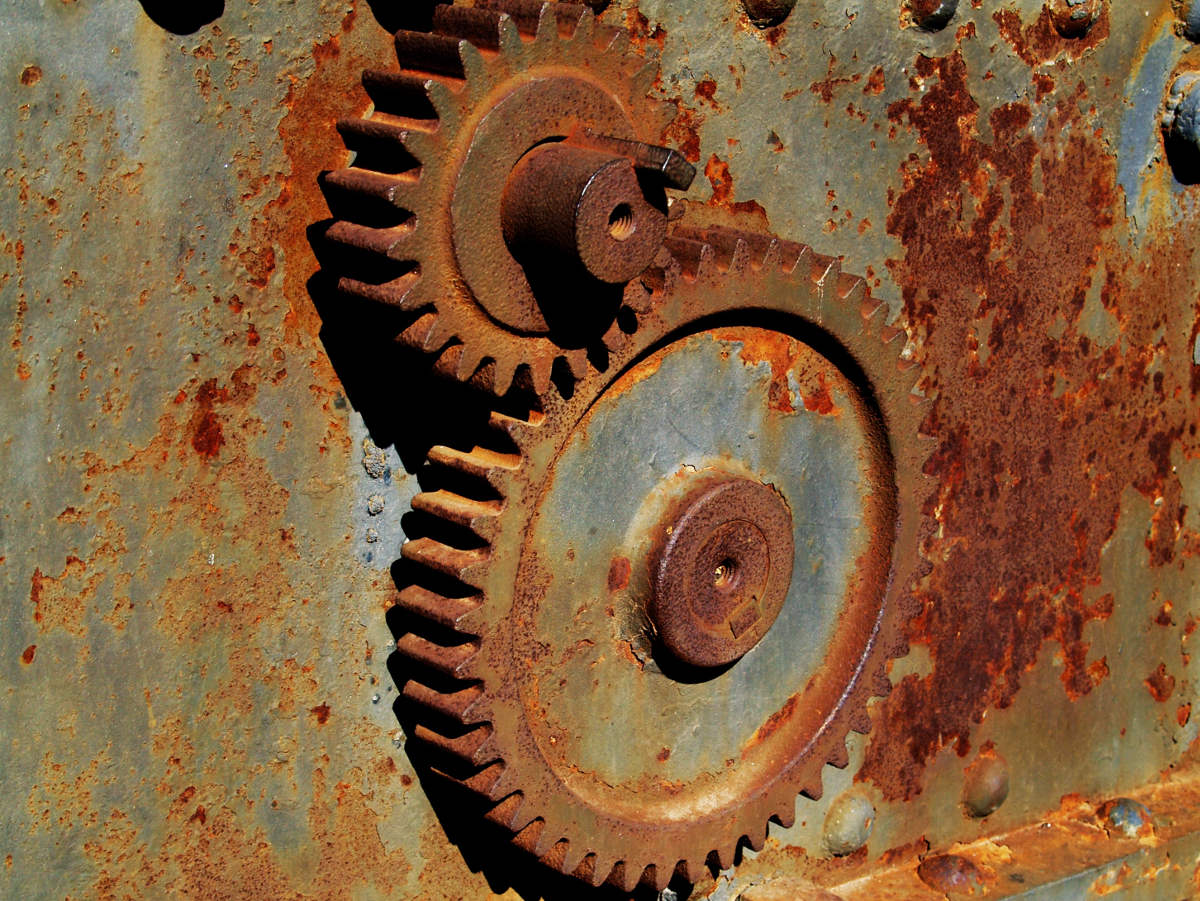 Разгерметизация топливного резервуара 
(Норильск, 29 мая 2020 г.)
Ежегодно 10% добываемого металла уничтожается коррозией
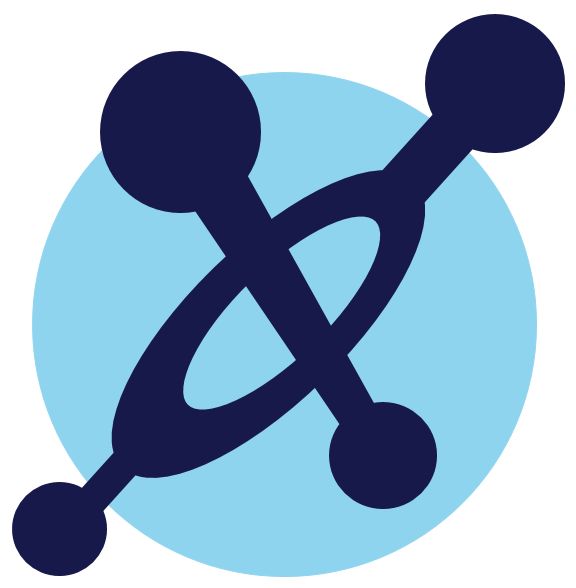 2
Способы защиты от коррозии
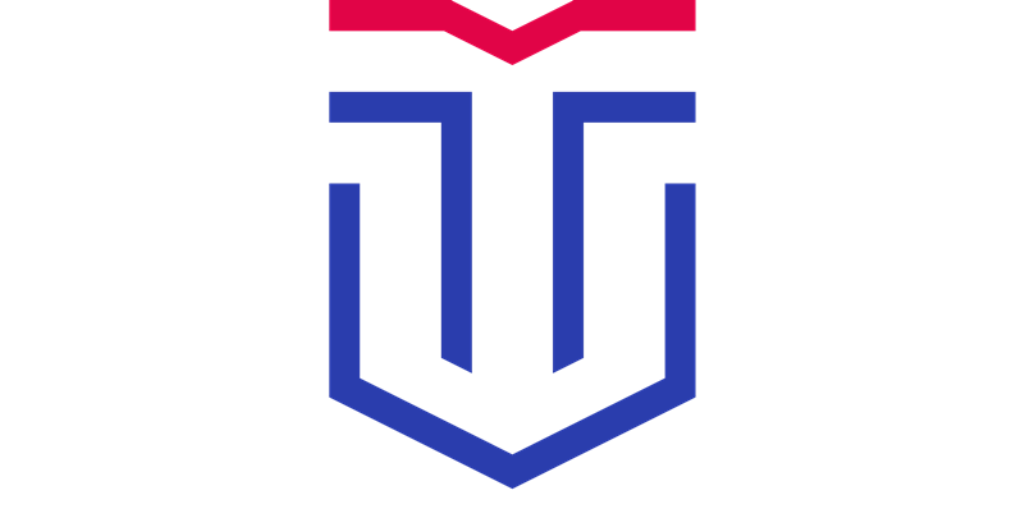 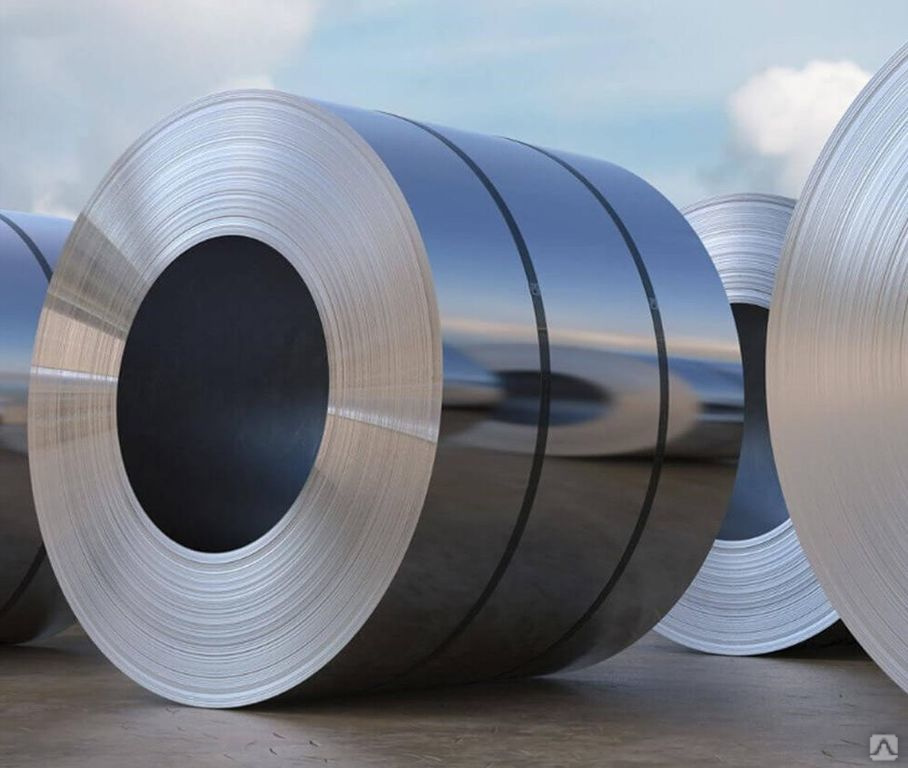 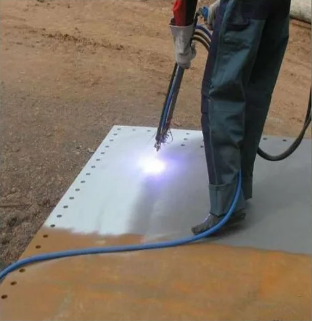 Ингибирование
коррозионных 
процессов
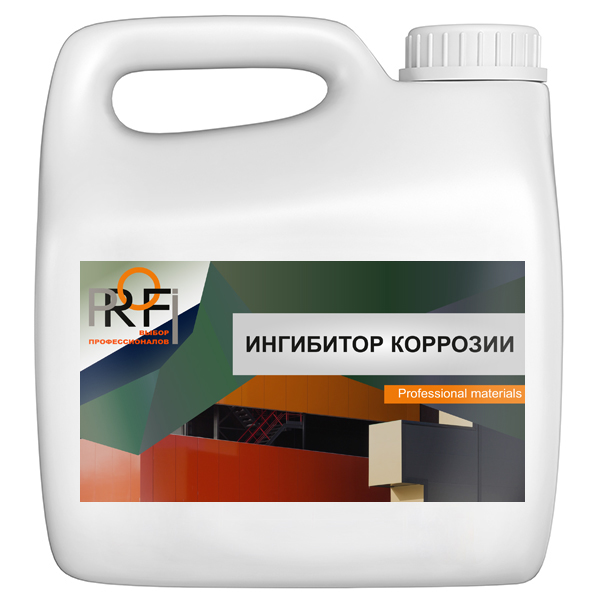 Добавление легирующих добавок
Катодное и анодное покрытия
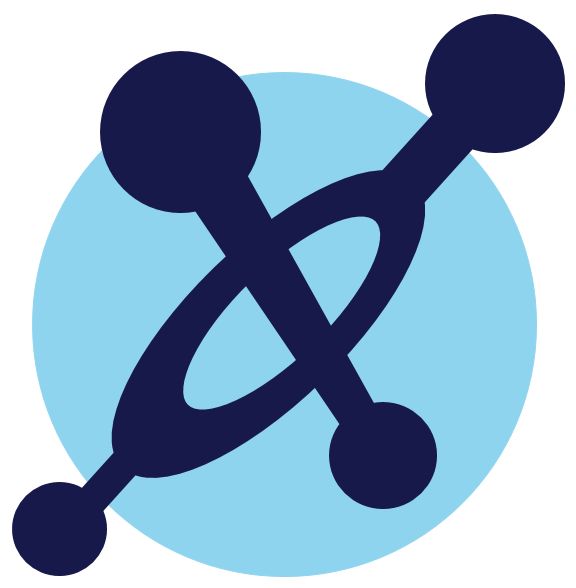 3
Изучение ингибирующего влияния
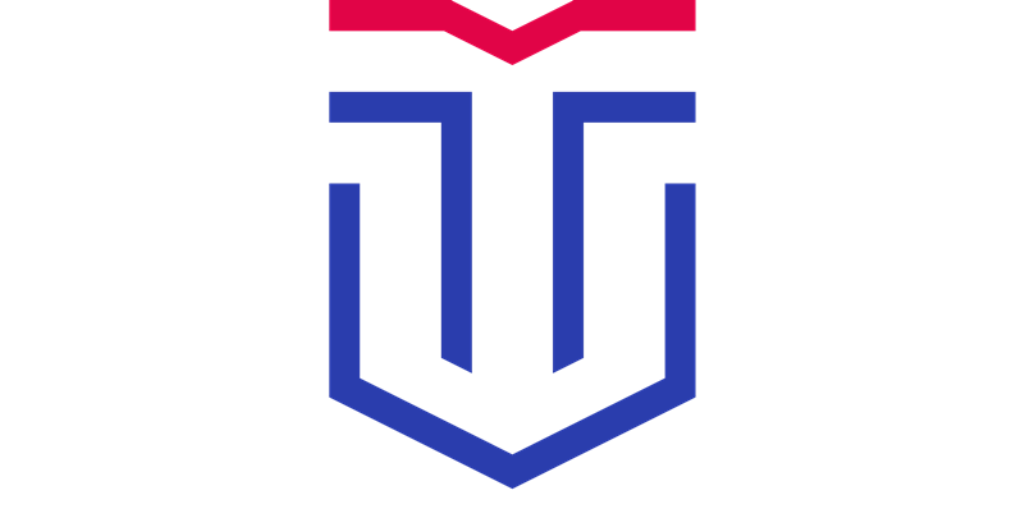 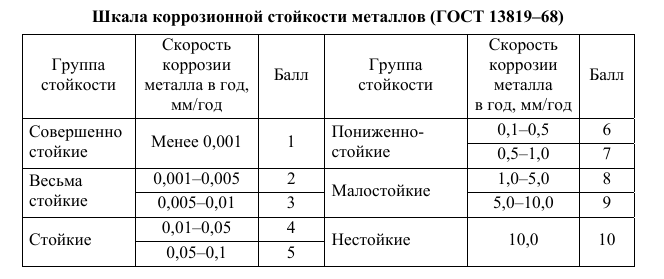 Изучение влияния присутствия олеата натрия (С17H33COONa) на скорость коррозии:
Глубинный показатель скорости коррозии стали Ст3 в водопроводной воде:

П = 0,095 мм/год.
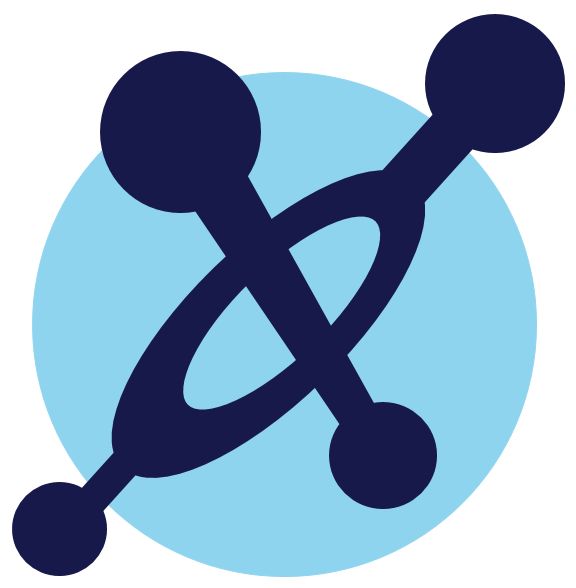 4
Изучение ингибирующего влияния
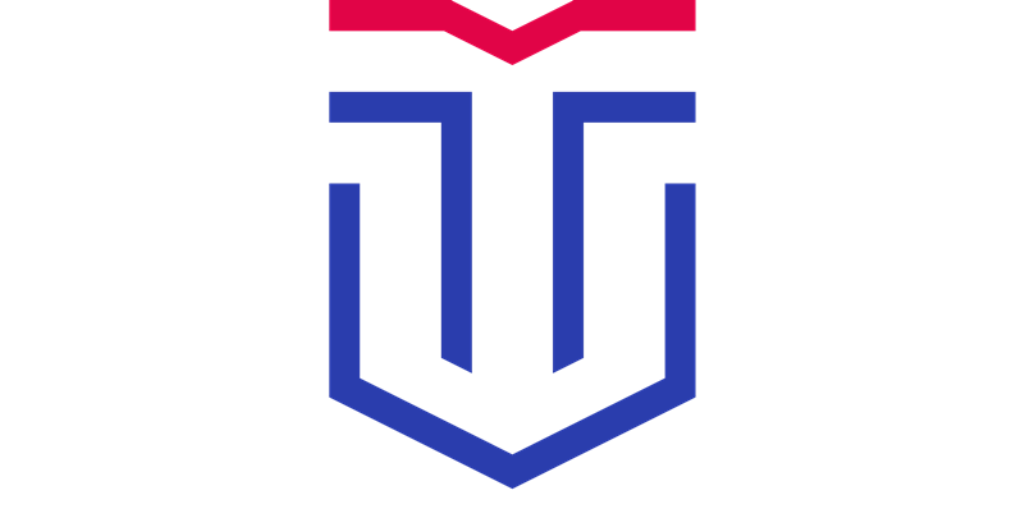 Изучение влияния присутствия дизамещенного фосфата натрия (Na2HPO4) на скорость коррозии:
Изучение влияния присутствия тризамещенного фосфата натрия (Na3PO4) на скорость коррозии:
Изучение влияния присутствия тризамещенного фосфата натрия (Na3PO4) с 0,1% желатина на скорость коррозии:
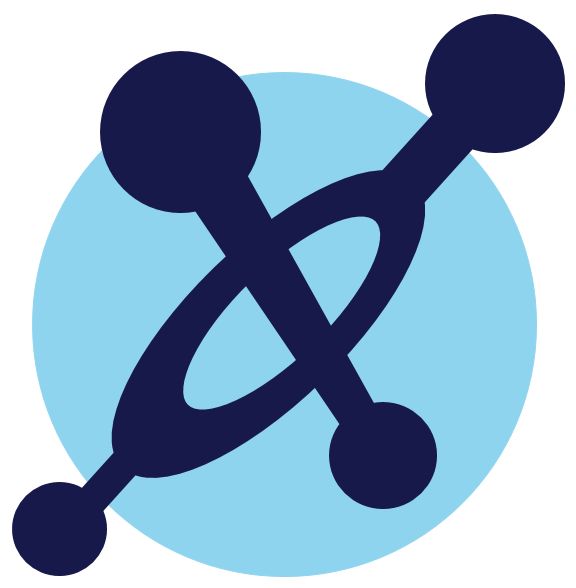 5
Спасибо за внимание!
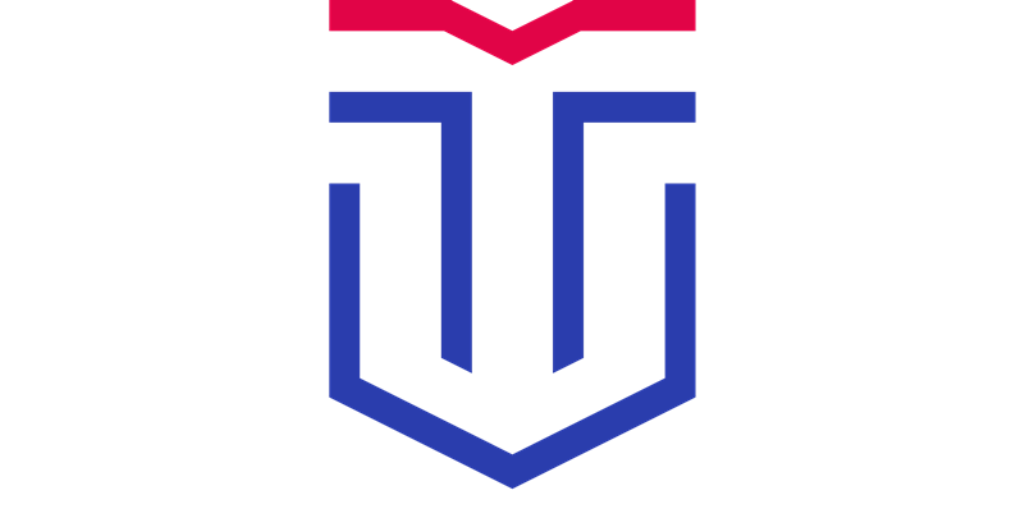 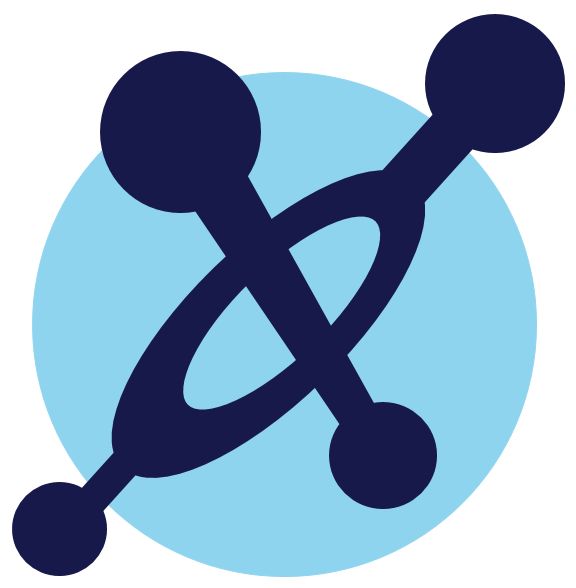